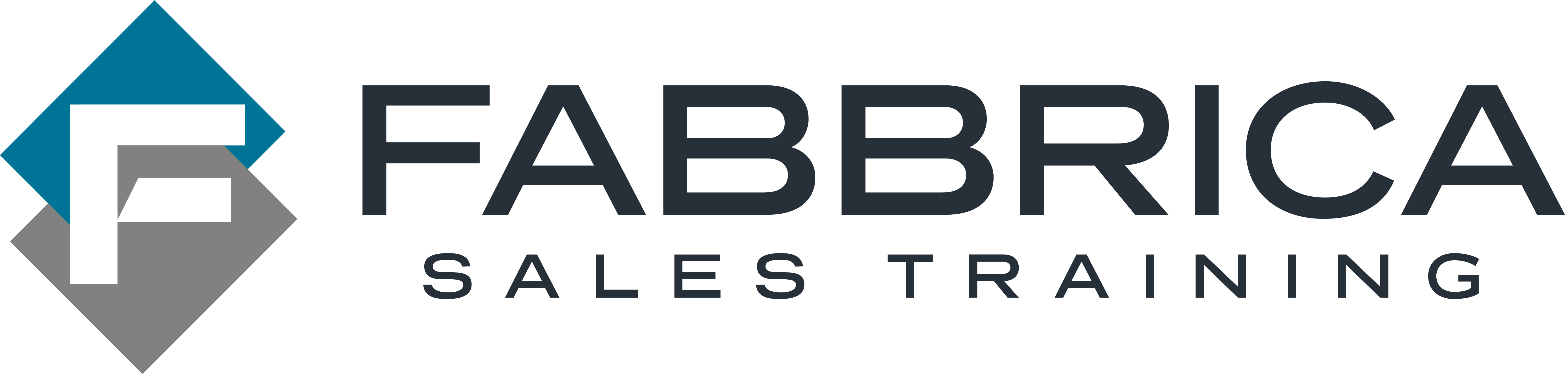 DESIGN DOCUMENT TEMPLATE
Project specs
Topic
Delivery medium(video, eLearning, virtual, live, other)
Length
Development resources
Target delivery date
Audience description
Secondary audience
Target audience
Objectives
What should learner know or be able to do as a result of this program?
PERFORMANCE
KNOWLEDGE
Priority topics
These four topics align to program objectives.
Topic 4
Topic 3
Topic 2
Topic 1
Messaging roadmap
Solution
Point of view
Target audience[why learner cares]
Target customer[why customer cares]
Value proposition
Learner
Customer
[Speaker Notes: The foundation for a GDPR journey is the ability to 
Define policies, processes, and stakeholders for GDPR compliance. It’s important for customers to know what data they hold, who has access to it and for what purpose.
In addition, customers need to discover the data to protect and manage. They need to determine where all their in-scope data is.

Next based on the customers goals it’s important to manage, protect and monitor this data:
a customer might need to control access to data and determine how to protect data and apply appropriate controls.
In addition, a customer might want to centralize their data across an organization. A key question customers ask is around managing consents and enacting rights. 

As you can see, these approaches are strategies for dealing with the new requirements of GDPR, however, adopting them can leave customers in a better place overall in terms of data management.]
Evaluate training effectiveness (example)
7
Survey
Collect feedback on learning experience, relevance and usefulness
Training accommodated learner’s pace and learning style
Course content relevant and easy to follow
Knowledge and skills gained by learners as a result of training
Course completion and certification
Learning implemented on the job
Training metrics
Improved business results
Increased productivity and quality of work
Employee retention
Higher morale
Customer satisfaction index
Metrics and methods to evaluate training effectiveness & ROI
Tangible results of training
Learner demonstrates positive impact of training through improved productivity and overall skill development.
[Speaker Notes: Mike Petrucci, VP of Global Operations is the business lead.  Once Tara and David understood the gap in their process (manual remediation of bad data), the quantified the time it was costing  the business (upwards of 30 weeks per asset being moved)..  they worked their internal contacts to champion a meeting with Mike and then presented the value proposition (INFA can save you an estimated 10-20 weeks per asset being moved

Once the value proposition was presented to Mike Petrucci and he understood the impact it would have on the budget/timeline of his project.  Mike partnered with Derek Anthony to change IT’s approach to the project and implement Tara/David’s recommended process/architecture. AND once the asset has been moved, you will have a process for continued data cleanse)]
Outline topics (example)
1
Introduction—lead with customer business challenge/problem
Target customer profile
5
Customer conversation
6
Solution overview
2
Why sell/what’s in it for you?
7
Customer/business benefits
3
Resources/next steps
8
Solution features and benefits
4
Topic detail (example)
1
Lead with customer business challenge/problem
Example[scenario/quote/image/other]
Key points—narrator/instructor
Source[image, doc, expert, other]
NOTES
Topic detail
2
Solution overview
Example[scenario/quote/image/other]
Key points—narrator/instructor
Source[image, doc, expert, other]
NOTES
Topic detail
3
Customer/business benefits
Example[scenario/quote/image/other]
Key points—narrator/instructor
Source[image, doc, expert, other]
NOTES
Topic detail
4
Solution features/benefits
Example[scenario/quote/image/other]
Key points—narrator/instructor
Source[image, doc, expert, other]
NOTES
THANK YOU!
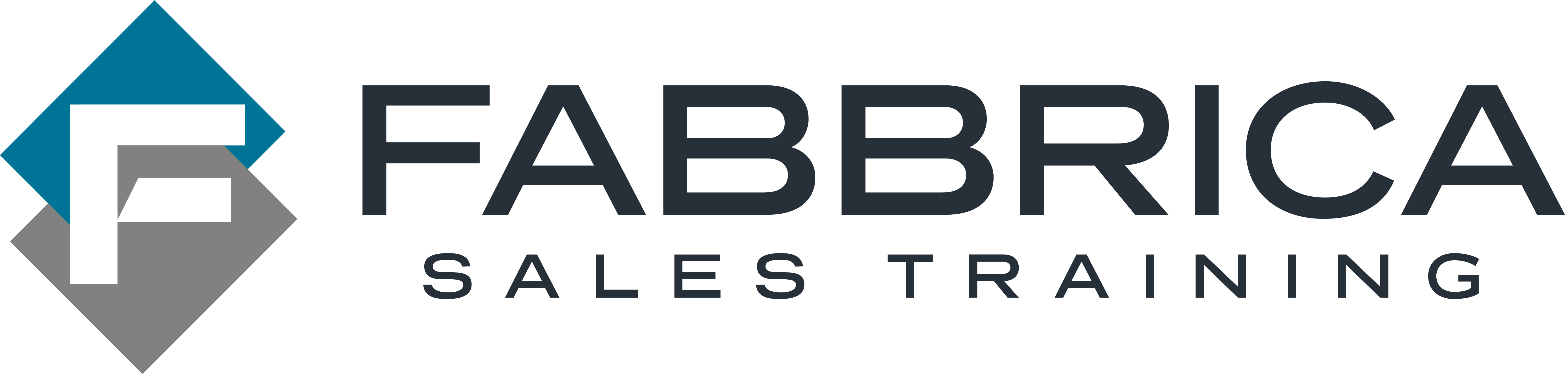